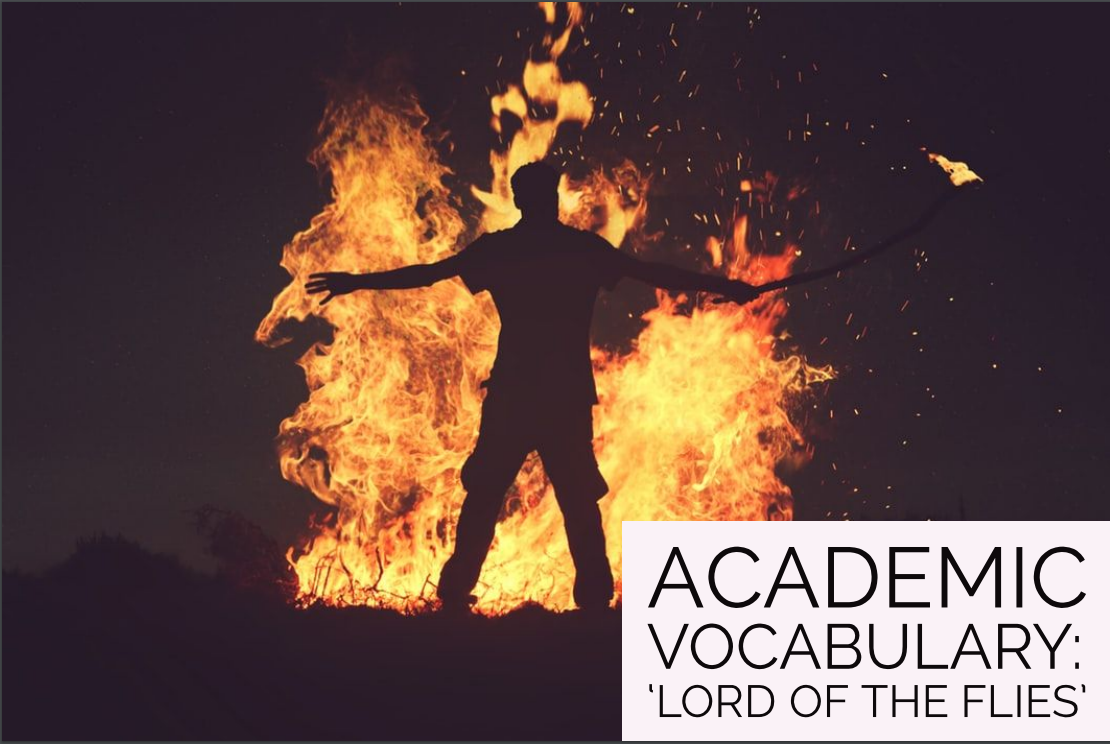 Savagery (noun) the quality of being fierce, cruel or primitive
Etymology (word origin)

From the mid-13th Century to mean ‘fierce’ or ‘ferocious’.
From the Old French ‘salvage’ which came from the Latin ‘silvaticus’ meaning ‘wild of the woods.’
Transform it
Transform the word into an image to help you remember it
Debate It
Was the boys’ growing savagery the inevitable result of their situation?
Use It
Can you use the following in three different sentences?
Savage, primitive, savagery
Quotations from ‘Lord of the Flies’ that link to Savagery
Link It
What links can you make to other vocabulary you already know?
Civilised (adj) at an advanced stage of social and cultural development
Etymology (word origin)

From the Latin ‘civilis’ meaning ‘to be a citizen, relating to public life’ and ‘civis’ meaning ‘a man of the town’.
Transform it
Transform the word into an image to help you remember it
Debate It
What does civilisation mean within this novel?
Use It
Can you use the following in three different sentences?
Civilised, developed
Quotations from ‘Lord of the Flies’ that link to Civilised
Link It
What links can you make to other vocabulary you already know?
Transformative (adj) causing a marked change in someone or something.
Etymology (word origin)

Uses the Latin prefix ‘trans-’ meaning ‘across, beyond’ and ‘formare’ meaning ‘to form’.
Transform it
Transform the word into an image to help you remember it
Debate It
Who has the most transformative experience on the island?
Use It
Can you use the following in three different sentences?
Transformative, tranforms
Quotations from ‘Lord of the Flies’ that link to Transformative
Link It
What links can you make to other vocabulary you already know?
Revelatory (adj) revealing something previously unknown.
Etymology (word origin)

From the Latin 
revelationem, a version of 
revelare "unveil, uncover, lay bare“.
Transform it
Transform the word into an image to help you remember it
Debate It
To what extent is the novel revelatory regarding understanding of human nature?
Use It
Can you use the following in three different sentences?
Revelatory, reveals, illuminating
Quotations from ‘Lord of the Flies’ that link to Revelatory
Link It
What links can you make to other vocabulary you already know?
Symbolic (adj) serving to represent something else.
Etymology (word origin)

mid 17th century: from French symbolique or late Latin symbolicus, from Greek sumbolikos. Takes the idea of a ‘mark’ which then evolved into the idea of a ‘creed’ or ‘token’, then finally used to signify ‘something which means something else’ in 1590 in Spencer’s ‘Faerie Queene’.
Transform it
Transform the word into an image to help you remember it
Debate It
To what extent is the beast symbolic?
Use It
Can you use the following in three different sentences?
Symbolic, symbolism
Quotations from ‘Lord of the Flies’ that link to Symbolic
Link It
What links can you make to other vocabulary you already know?
Microcosm (noun)
a community, place, or situation regarded as encapsulating in miniature the characteristics of something much larger
Etymology (word origin)

From the Greek ‘mikros cosmos’ meaning ‘little world’.  Uses the prefix ‘micro-’ meaning ‘small or little’.
Transform it
Transform the word into an image to help you remember it
Debate It
Is it accurate to describe the island as a microcosm of Golding’s world?
Use It
Can you use the following in three different sentences?
microcosm
Quotations from ‘Lord of the Flies’ that link to Microcosm
Link It
What links can you make to other vocabulary you already know?
Sadistic (adj) deriving pleasure from inflicting pain, suffering, or humiliation on others
Etymology (word origin)

"love of cruelty," 1888, from French sadisme, from the name of Count Donatien A.F. de Sade (1740-1815). He was notorious for cruel sexual practices he described in his novels.
Transform it
Transform the word into an image to help you remember it
Debate It
Who is the most sadistic character in the novel?
Use It
Can you use the following in three different sentences?
Sadistic, barbarous, callous
Quotations from ‘Lord of the Flies’ that link to Sadistic
Link It
What links can you make to other vocabulary you already know?
Inscrutable (adj) impossible to understand or interpret.
Etymology (word origin)

Uses the Latin ‘in-’ prefix (meaning ‘not’) and ‘scrutari’ which means ‘to search’.  Began as a word used in the Church to describe God.
Transform it
Transform the word into an image to help you remember it
Debate It
Is Simon inscrutable?
Use It
Can you use the following in three different sentences?
Inscrutable, enigmatic
Quotations from ‘Lord of the Flies’ that link to Inscrutable
Link It
What links can you make to other vocabulary you already know?
Malevolent (adj) having a wish to do evil to others.
Etymology (word origin)

Uses the Latin ‘mal-’ prefix (meaning ‘ill’) and ‘volent’ which means ‘wishing’.
Transform it
Transform the word into an image to help you remember it
Debate It
What is the most malevolent force on the island?
Use It
Can you use the following in three different sentences?
Malevolent, malevolence
Quotations from ‘Lord of the Flies’ that link to Malevolent
Link It
What links can you make to other vocabulary you already know?
Incredulous (adj) unwilling or unable to believe something.
Etymology (word origin)

Uses the Latin ‘in-’ prefix (meaning ‘not’) and ‘credulous’ which means ‘believing’ or ‘trusting’.
Transform it
Transform the word into an image to help you remember it
Debate It
Many readers could be incredulous of the boys’ actions.  Do you agree?
Use It
Can you use the following in three different sentences?
Incredulous, incredulity
Quotations from ‘Lord of the Flies’ that link to Incredulous
Link It
What links can you make to other vocabulary you already know?